Using cultural-historical activity theory to explore trauma among refugee populations in Europe
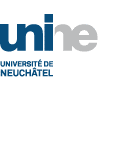 Gail Womersley, University of Neuchatel 
Supervisor: Laure Kloetzer 
ISCAR SUMMER UNIVERSITY, MOSCOW, JULY 2017
Introduction
Europe is living through a refugee crisis of historic proportions which has now become one of the continent’s defining challenges of the early 21st century. 
Not least among the difficulties are the public health challenges of the multiple traumas faced by this population which constitute severe threats to human, social, cultural, and community development. 
There has been a high prevalence of mental health disorders noted among this population, but is it relevant?
PTSD from a CHAT perspective
The “atomistic and functional modes of analysis … [that] treated psychic processes in isolation” (Vygotsky, p.1, as cited by Roth and Lee, 2007) remains unresolved 
Highlights the need for a more nuanced, contextualised and ‘decolonized’ understanding of trauma as being significantly determined by larger cultural systems and historic contexts (Daiute & Lucić, 2010; Wilson, Wilson, & Drozdek, 2004) 
A ‘decolonized’ way of understanding human thought and activity which takes into consideration the inseparable unity of mind, brain and culture in concrete socio-historical settings (Toomela, 2014)
A non-reductionist ontological vision of human nature and development as being rooted in material social practices (Stetsenko and Arievitch, 2014), subjective human experience is connected to external reality (Vasilyuk, 1984)
The objective of the research
Draws on Vygotskian principles of interactive individual-societal development via the creation of meaning in everyday activities 
Attempts to go beyond an “individualistic” framing of psychological difficulties
Takes into account historicity, context and various levels of analytic scale from within a socio/cultural and historical perspective. 
Understands life experiences as that of a separate activity that continues throughout an individual's life (Kolpachnikov, 2015)
Observes how current material ecologies faced by asylum seekers in the host country both enable and constrain human activity
Defining trauma in this context
Trauma is defined as a frightful experience which overwhelms the psyche to such an extent that images, words or other memories related to the event are unable to be integrated into the system of representations which structure the experience of the individual (Garland, 2002; Sturm, Baubet, & Moro, 2007)
Torture experienced in country of origin
Migration – disconnection, loss, feelings of invisibility and disconnectedness, rupture in connection to home
Post-migration: physical, social and political isolation, adapting to a new socio-cultural environment where a “new” self may need to be forged and negotiated, often a period of “dehumanisation” and loss of social recognition as a result of “en masse” treatment
Trauma begets trauma : All of this leads to a breakdown in social connection
How is the experience of trauma in this context historically rooted, socially constructed and culturally shaped? 
How do the asylum seekers diagnosed with PTSD arrange, organize, direct and regulate their life activities to ‘not only answer to past or present conditions, but also envisions future ones, contributing to their creation as they evolve in the fabric of social life?’ (Stetsenko & Arievitch, 2004)
Methodology
The year-long field intervention allows for collaboration with team members of MSF, local refugee communities and individual beneficiaries, including those diagnosed with PTSD, in order to forge a more direct link between intellectual knowledge and moment-to-moment personal and social action as well as for an analysis of institutional frameworks : collaborative and “upside down”  
It equally incorporates a focus on the ever-changing cultural and social systems which determine the various forms of individual subjective experience of psychological difficulties (Ratcliff & Rossi, 2015)
Methodology
Conducted in collaboration with Medecins Sans Frontieres, in a centre for victims of torture in Athens
Involved 2 months of participant observation in summer 2016 with subsequent follow up visits 
10 individual asylum seekers were followed over the period of a year
Interviews were also conducted with health professionals, cultural mediators, and refugee community leaders/representatives
Analysis: through the lens of CHAT
Draws on a socio-cultural framework which focuses on the intersubjective, mediational space between the individual and culture-society-interaction 
‘a family of approaches to understanding human mental functioning and action that focuses on how culture, history and social interactions shape individual consciousness’ (p. 1), with a focus on the various levels in which to make sense of human mental functioning: phylogeny (the history of the species), the cultural history of the social group, ontogenesis (the personal history of the individual), and micro-genesis (a microhistory of specific events in the life of the individual, including traumatic events) (O’Connor, 2015)
Results
Subjective experiences of trauma are in constant interaction with the ever-changing environment
Asylum seekers are deeply embedded in complex and dynamic activity systems in which resources are exchanged - wherein they are both capable of negotiating and influencing this system as well as being influenced themselves by the system
Not only do reactions to trauma differ according to cultural norms, but the very making sense of what is or what is not traumatic may similarly be informed by socio-cultural context
The case of Dilraj
“Mr. Psychologist doctor, he gave me the report. In that report, he has written that I'm in very big depression. Actually, I don't know if I'm in depression or not. I know only one thing, that my world is just only this room… I'm just killing my time here until I'm not getting my papers or they are not going to take my interview…”
His psychiatrist: “This is not paranoia, this is real life”
The case of Brigitte: (Sep 2017)
B: The psychologist told me that the nightmares are linked to the past, because I told him that I’m being chased. He told me that it’s linked to the past, that’s it. 
Interviewer: And what do you think?
B: Me, I told him that it’s spiritual, but afterwards, when he spoke, I told myself that  “I don’t know” but it’s also possible that it’s linked to what I’m thinking in my head. It’s also that. Because I leave what’s in my head. If I remove what’s in my head, it can sort itself out. Apparently, when you have dreams where people are chasing you,  we [chez nous], we say that it’s witchcraft. Among the Africans, we say that it’s witchcraft. But he, he explained to me that … for example, I had a dream the night before last. I remember two dreams. Where they chained me up, he said that it’s linked to my past and that it’s me myself who is chaining myelf up. Because of, maybe, what I refuse to think, I chain myself. So it’s me myself who has to cut the chains. Nobody is chasing me. I need to liberate myself. Even though it’s not easy, I need to liberate myself, scientifically.
Me, I told him about the spirituality but he said that scientifically, dreams are expressing what we’re feeling / I think it’s witchcraft, it’s the ancestors / Yes, it’s someone who wants to … but he said that scientifically it’s our thoughts, in my head, my thoughts because I have children at home [in Guinea] that I had with different fathers, not with the same man. And because I’m Christian, sometimes I feel guilty and I tell myself that it’s not a good image as a Christian. He told me that that’s what I think / I told myself that it’s also probable that it’s the truth. Because maybe, in my head, I am guilty, it’s true. Even though I listen to the word of Gd, one could say that I did something that I couldn’t pardon myself for. But Christ has already forgiven me. That’s also the problem / spiritually, it’s complex. What I see, I explain spiritually with the hand of witchcraft. It means that the family isn’t leaving me in peace. Spiritually, they are following me, they followed me two nights ago until I was scared. I don’t know, there are two explanations / Apparently there is an explanation that’s different to what I think myself. So I don’t know which to leave or take. I don’t know…but I told myself that maybe that one’s right as well.
January 2017
I was speaking with the psychologist. Speaking really helped me a lot. I don’t have nightmares any more. Because of speaking with him, because of his advice, I would say that thinks are going allright. And there are many changes, because of speaking with him, I smile, I’m not too stressed like before. There are many changes that I see in myself. Because before I was just keeping to myself / but with my roommates, I speak, we can laugh together, chat. Before I wasn’t doing that /It wasn’t easy in the beginning but little by little I’m trying to put that behind me. Little by little, with friends. Talking also helps, it makes you forget
Conclusion
The results emphasise the social, cultural and historical location of human subjects – specifically their experiences of trauma 
Using CHAT allows us to enrich an understandings of ‘historical trauma’ (Gone, 2013) or collective, cultural, and identity-related trauma among refugee and asylum seeking populations: trauma responses may carry a sense of group burden and collective suffering beyond symptomatic individuals
We therefore need to focus on the current material ecologies of asylum seekers as they enter Europe – their developmental activities in interaction with their environment 
This necessitates going beyond reductionist labels such as ‘refugee’ or ‘PTSD’ to understand the social and historical perspectives of trauma and, more generally, of human development
THANK YOU 


Gail Womersley, University of Neuchatel 
Supervisor: Laure Kloetzer 
gail.womersley@unine.ch 
ISCAR SUMMER UNIVERSITY, MOSCOW, JULY 2017
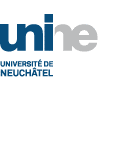